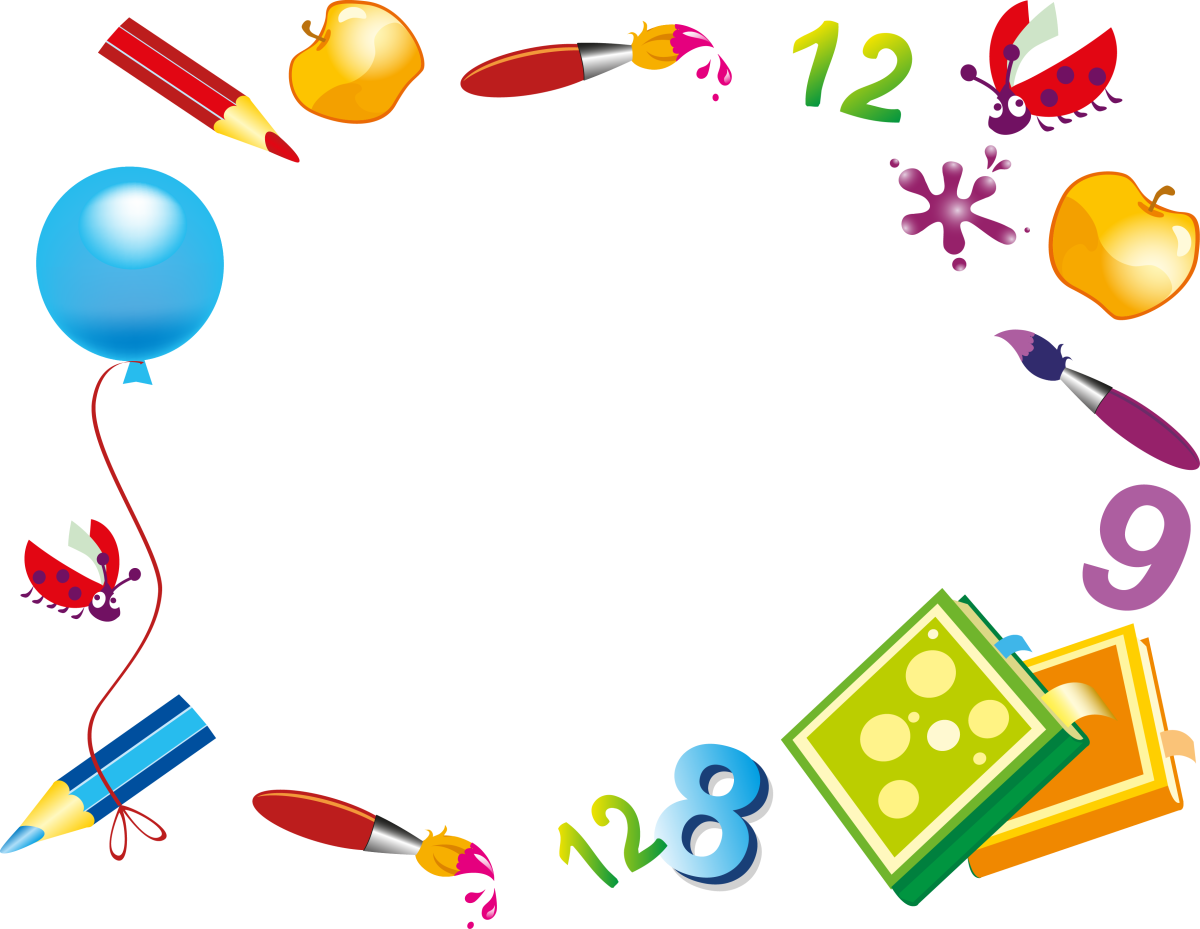 4 клас
Розпізнаю числівники
  в реченні і тексті.
  Складаю діалог
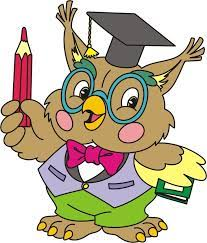 Настрій на урок:
Сьогодні в нас знову цікавий  урок,Сьогодні ми зробимо ще один крокВ країну збагачення й розвитку мови.                 Хай всі володіють знаннями 
                                                   чудово!
                    

https://jamboard.google.com/d/1F7d8std5Mvn3lnUwmnSxYv-CssGlB2gaTsl5fU_hnYE/edit?usp=sharing
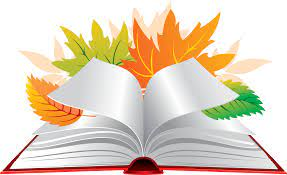 РОЗГАДАЙТЕ РЕБУС
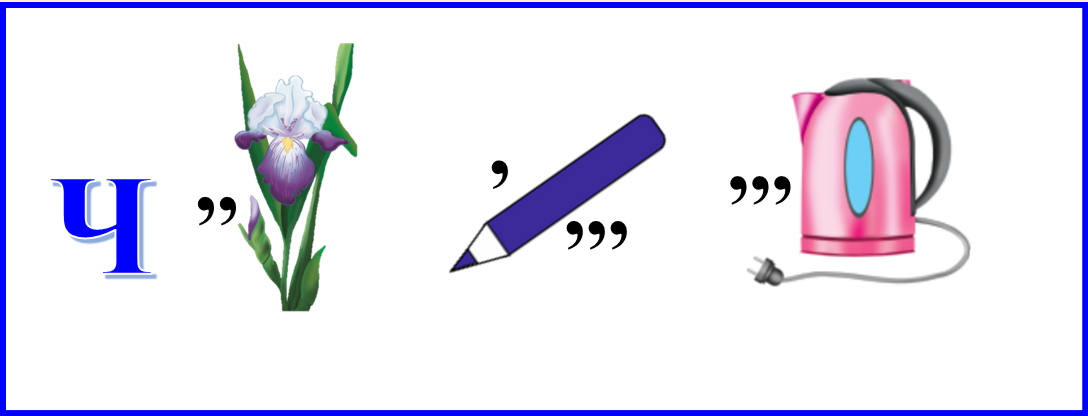 ЧИСЛІВНИК
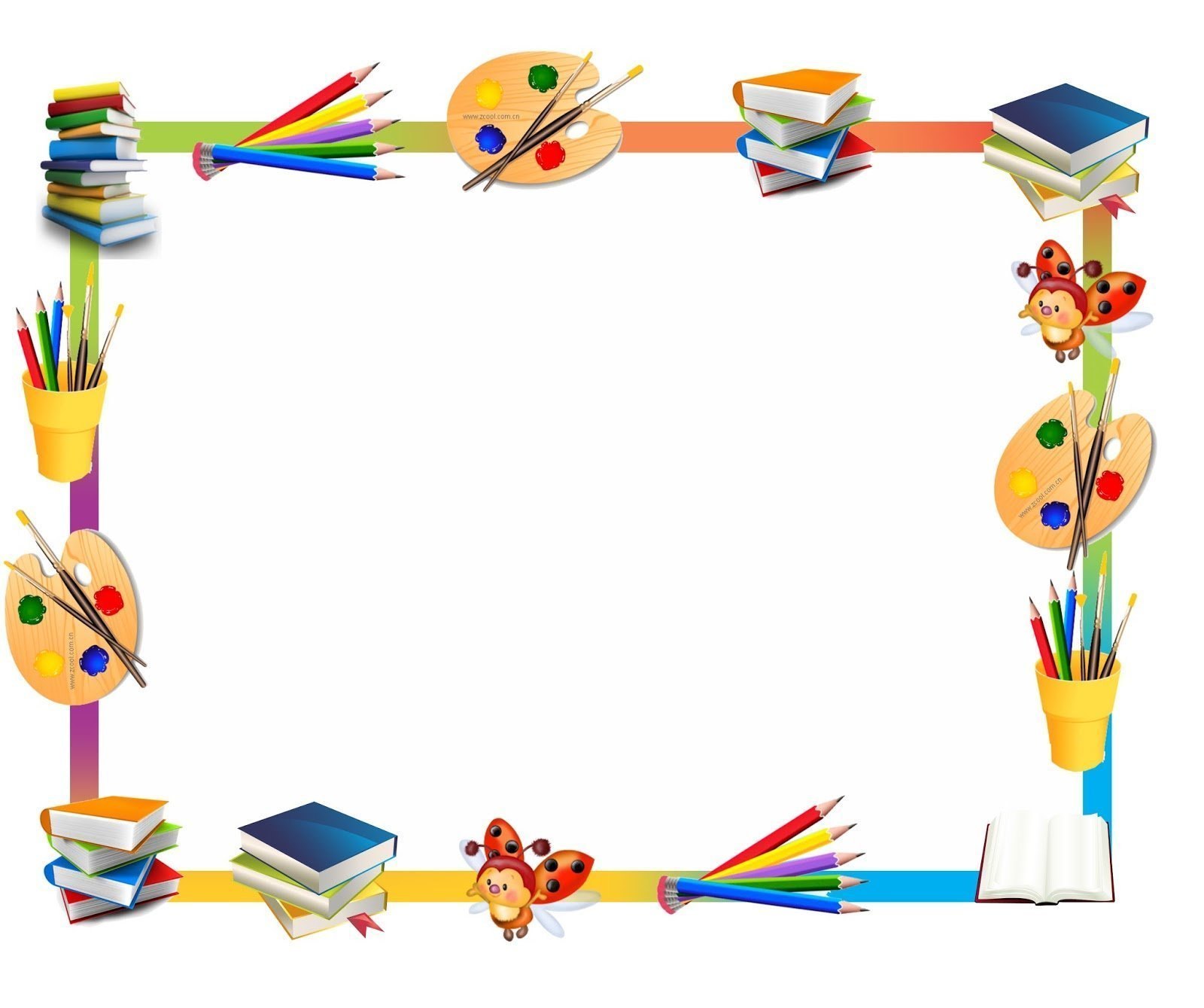 Наші передбачення:
Навчитися розпізнавати числівники
     в тексті і реченні.
2.  Продовжити віртуальну подорож 
     країнами.
3. Вчитися складати діалог.
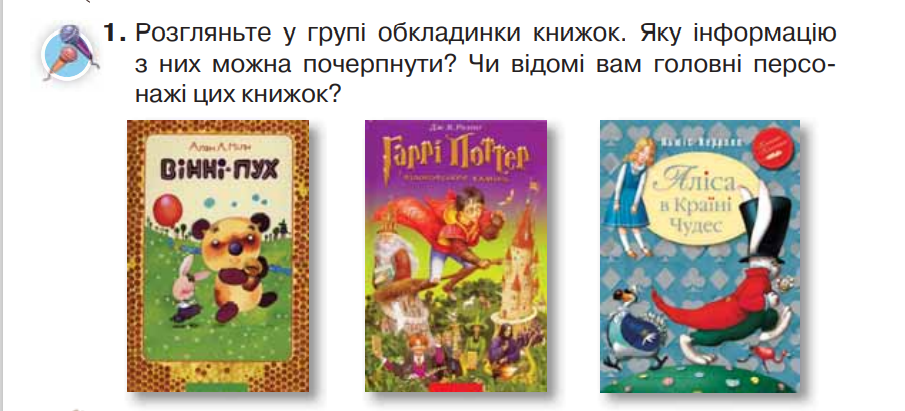 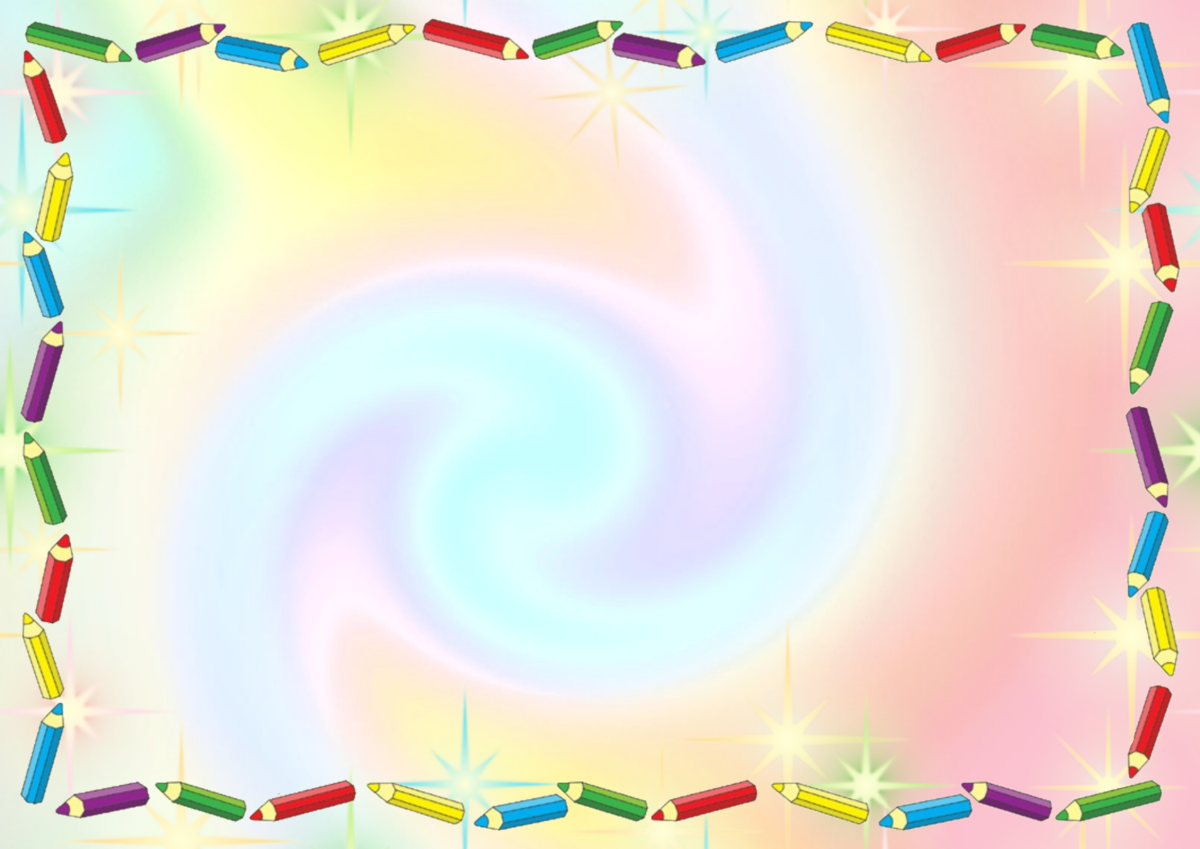 Читалочка віртуально подорожувала країною,
у якій були написані ці книжки. Чи знаєте ви 
назву цієї країни? Перевірте себе, прочитавши 
подане слово справа наліво. Знайдіть цю країну
на карті.
ЯІЛГНА
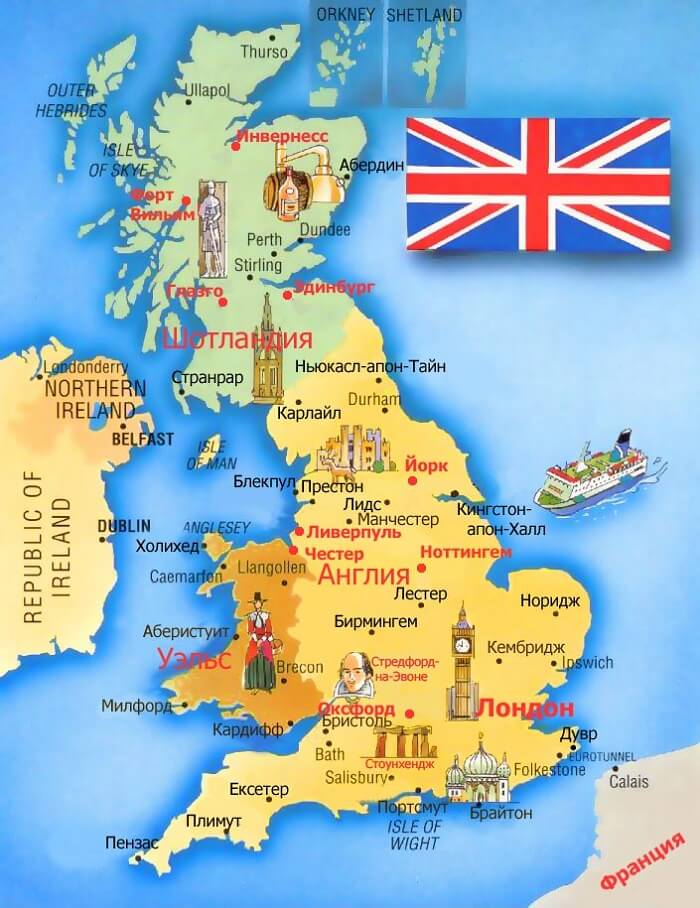 3. Прочитай інформацію про Англію. Випиши виділені слова і постав до них питання. Пригадай, яка це частина мови.
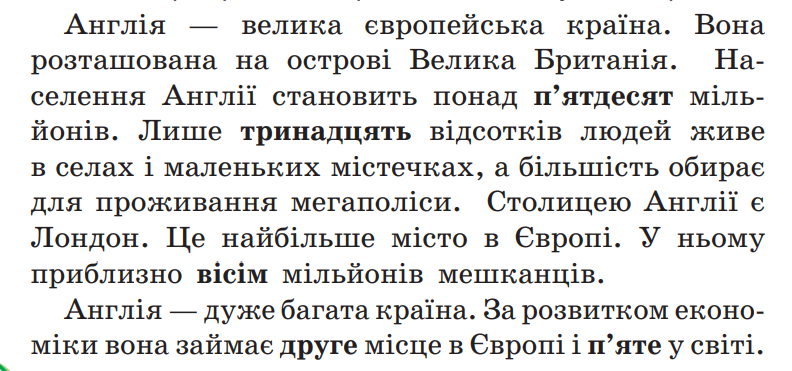 Вправа 3
П’ятдесят (скільки?), 
тринадцять (скільки?), вісім (скільки?),
друге (яке?), п’яте (яке?).
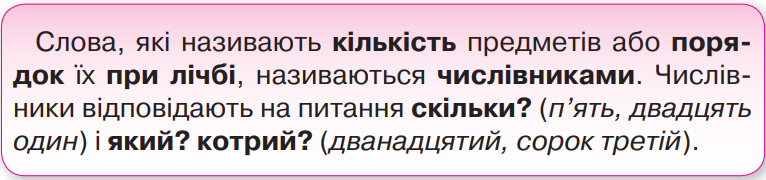 Виконай завдання на вибір
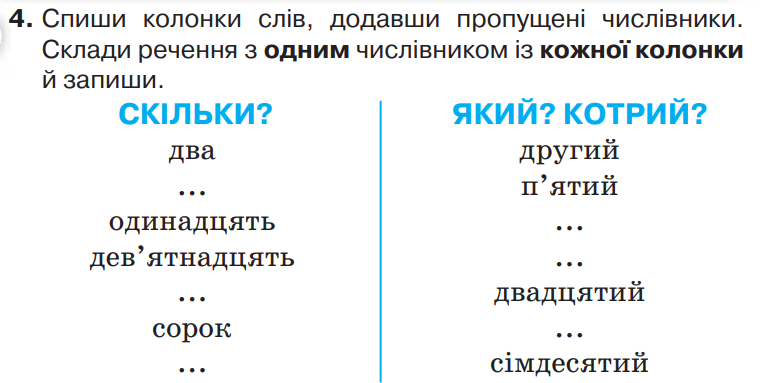 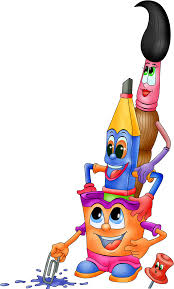 Вправа 4
             СКІЛЬКИ?                                 ЯКИЙ?   КОТРИЙ?
              два                      другий
                                    п’ять                   п’ятий
       одинадцять          одинадцятий
       дев’ятнадцять      дев’ятнадцятий
          двадцять          двадцятий
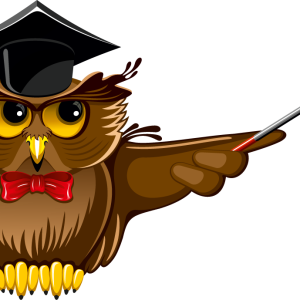 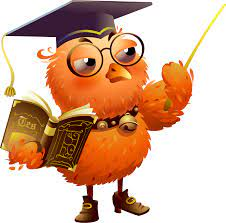 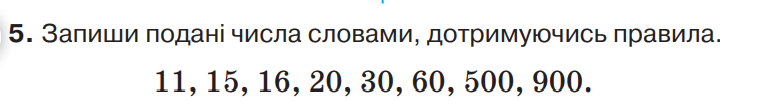 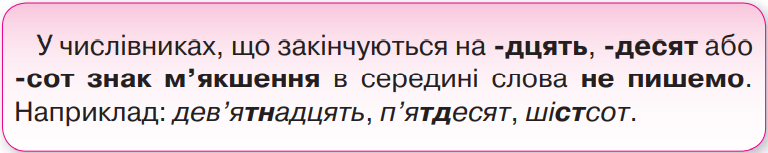 Одинадцять, п’ятнадцять, шістнадцять,
двадцять, тридцять, шістдесят, п’ятсот,
дев’ятсот.
Творче завдання
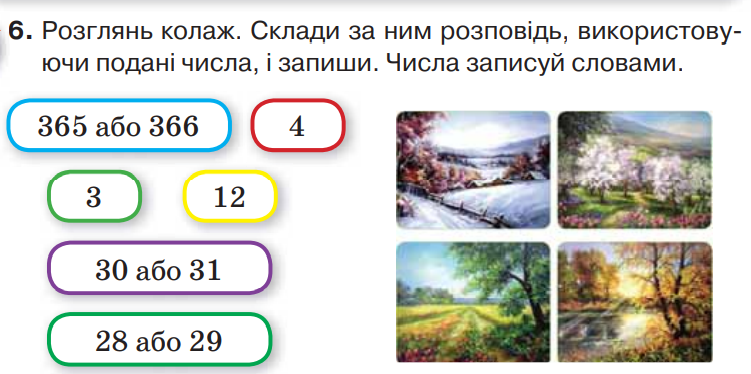 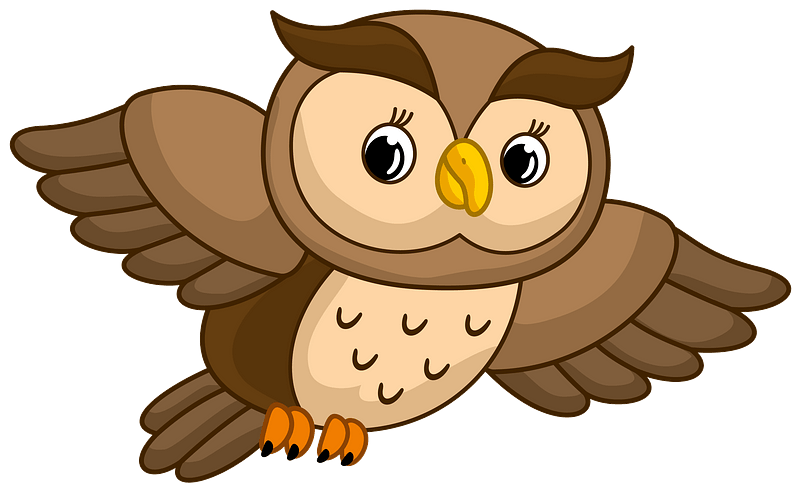 У році триста шістдесят п’ять
          або триста  шістдесят шість днів. Пір року чотири. Рік має дванадцять  місяців. Кожний місяць тридцять або тридцять один день. Тільки у лютому двадцять вісім або двадцять  дев’ять днів.
Поміркуй і поясни
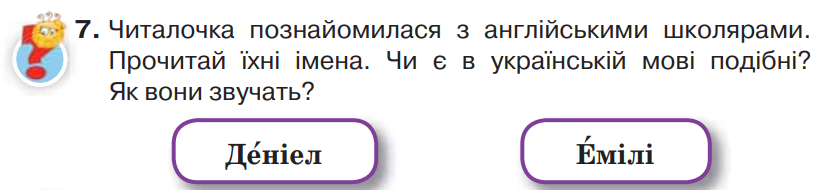 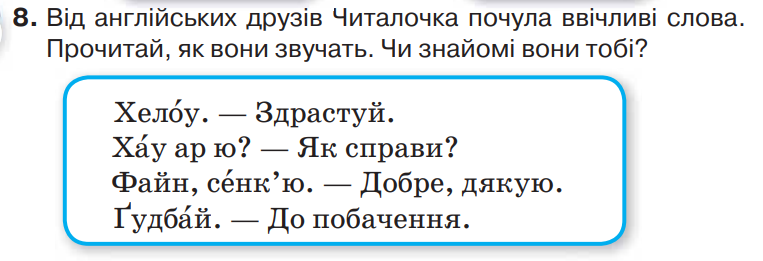 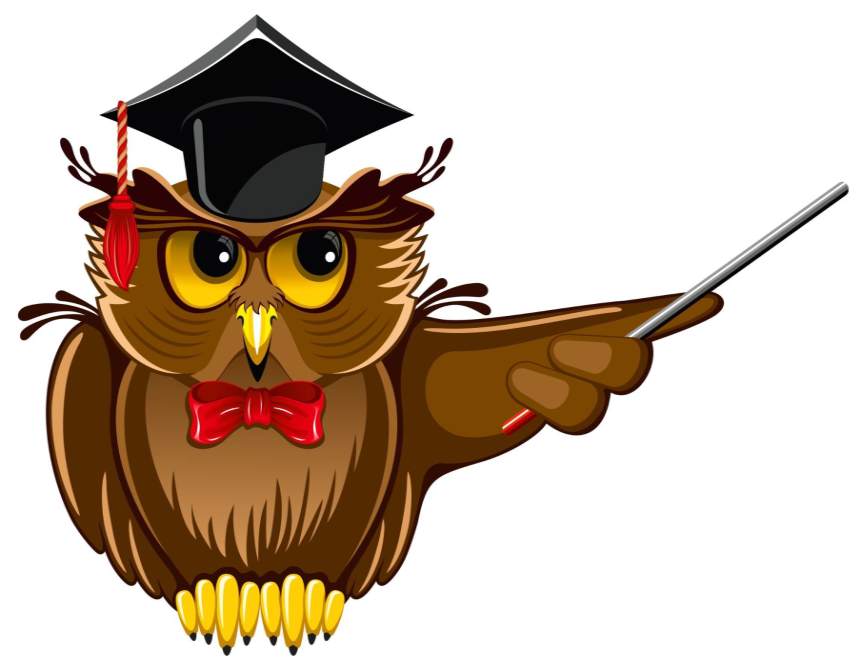 Робота в парах
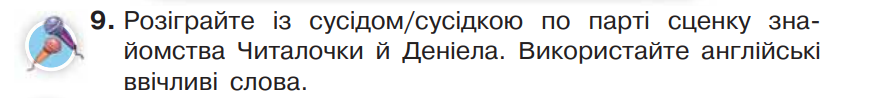 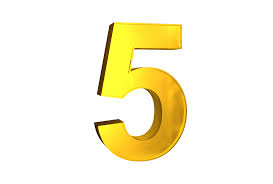 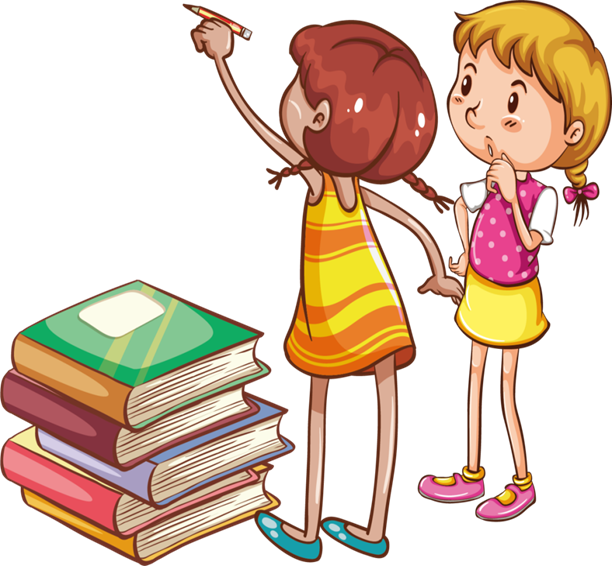 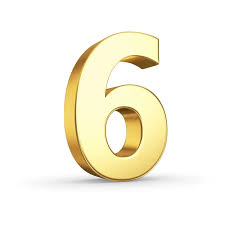 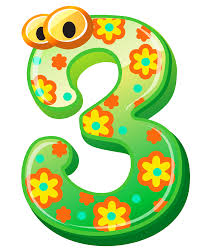 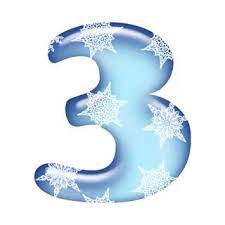 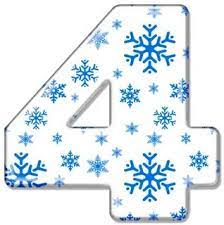 - Хелоу! Вітання з  Англії!
- Привіт! А я з України!
- Я – Деніел. А як тебе звати?
- Мене звати Читалочка. 
- Хау ар ю? 
- Добре, дякую!
- А як у тебе справи?
- Файн, сенк’ю. 
- До побачення!
- Ґудбай!
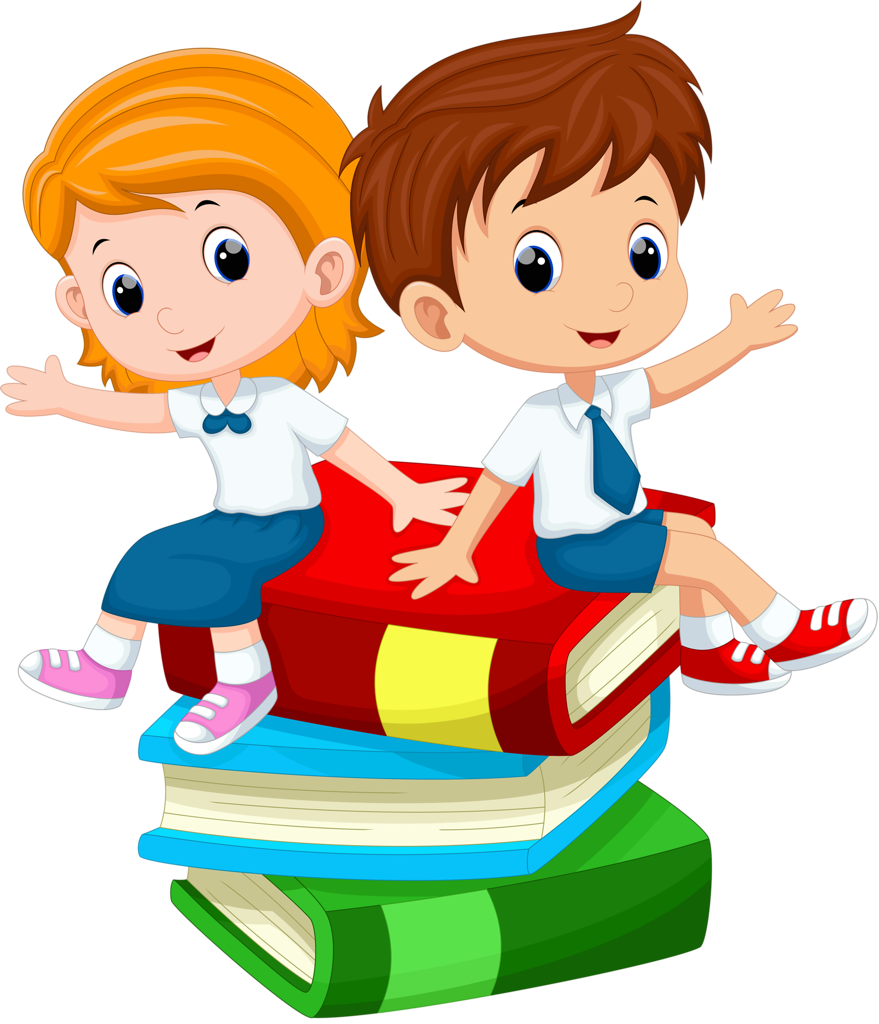 Домашнє завдання (пояснення)
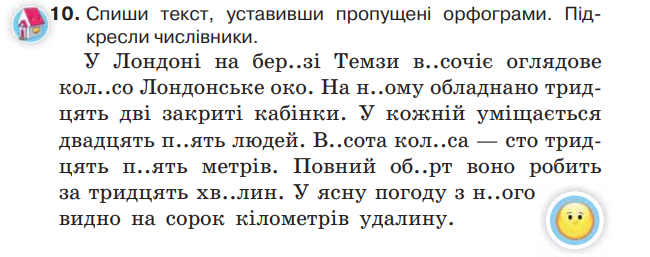 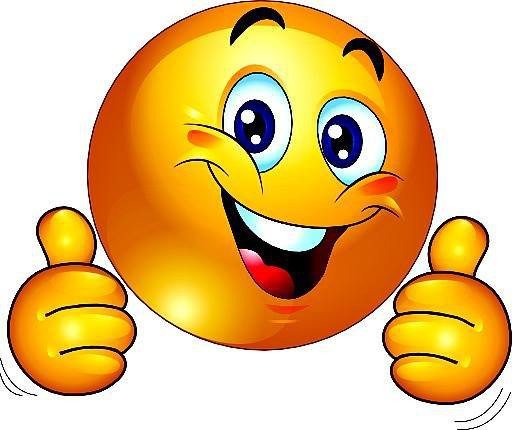 Вправа «Рюкзачок»
- Які з отриманих знань і вмінь ви візьмете із собою для використання на інших уроках?
Про що цікаве розповісте вдома?
 Виконайте завдання:

https://learningapps.org/display?v=pwfn43rac22
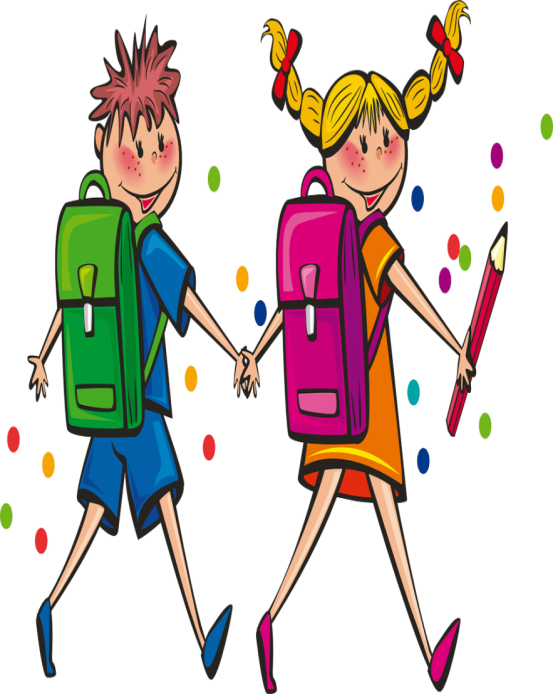 Література - інтернет-ресурси;- підручник К. Пономарьова, Л. Гайова«УКРАЇНСЬКА МОВА та читання, 4 клас»
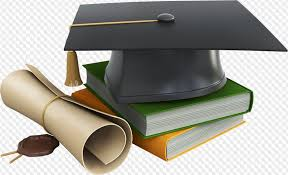